2020 CFMA Conference
WIFI Password: BRAYNTaxIncentives
THE HARD MARKET IS HERE - WHY GROUP CAPTIVES SUCCEED IN THESE MARKET CONDITIONS
Jason Oswald ACI, ARM, CRIS
2
Agenda
Review of the industry loss drivers that are impacting the overall market pricing, coverages and structures
Review the captive market outlook
What is a group captive?
Discuss the benefits of a group captive program and the value add in a hardening market
03
The Hard Market
In general, we have experienced our 11th consecutive quarter of increased premium pricing (all account sizes and industries).
All lines of business, including Workers Compensation, experienced slight-to-significant premium increases.
The Workers’ Compensation increase becomes the first increase in the past 21 quarters.
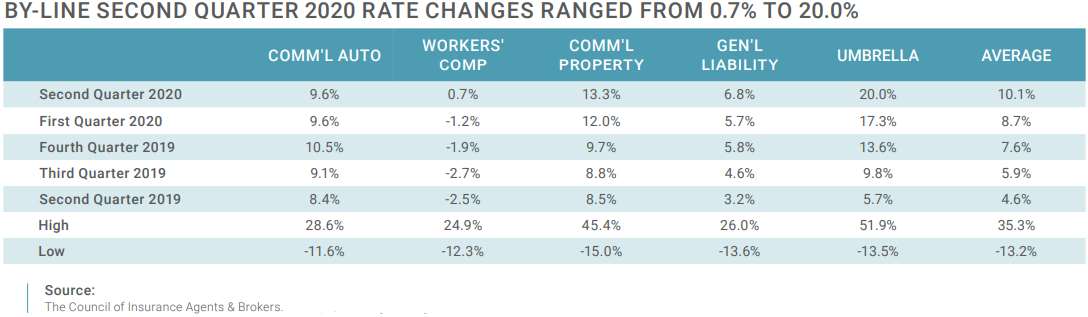 04
The Hard Market – Commercial Auto
Commercial Auto recorded an average premium increase of 9.6% in Q2 2020, the 36th consecutive quarter of increased premium pricing. 
Density and miles driven have been increasing over this period of time
Distracted driving continues to influence results
Increased social inflation – increase in the number of nuclear / vertical verdicts
Impact goes beyond the primary auto coverage and into the umbrella / excess










SOURCE: Council of Insurance Agents & Brokers Commercial Property/Casualty Market Report Q2 2020
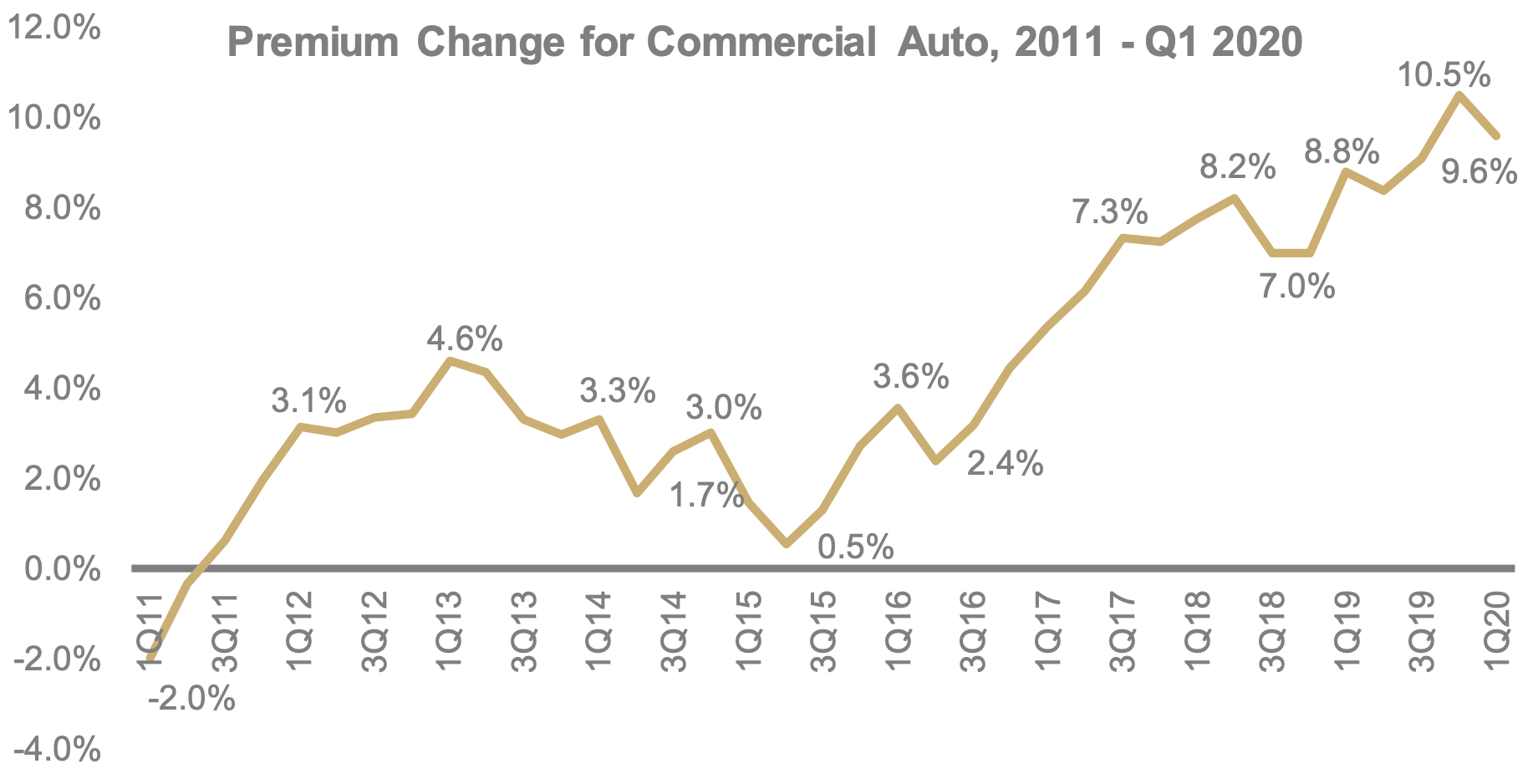 05
The Hard Market – Commercial Auto
Marks the 9th consecutive year that the combined ratio has exceeded the 100% threshold despite rate increases spanning 36 consecutive quarters.
REMINDER: Commercial Auto recorded an average premium increase of 9.6% in Q2 2020, the 36th consecutive quarter of increased premium pricing. 







SOURCE: NAIC US Property & Casualty and Title Insurance Industries 2019 Full Year Results
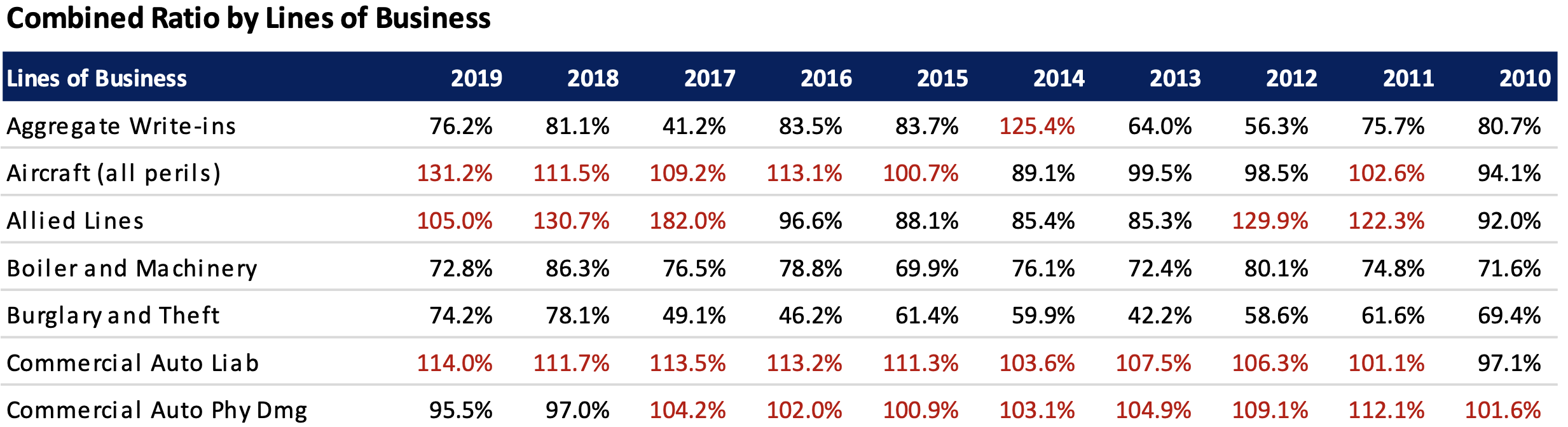 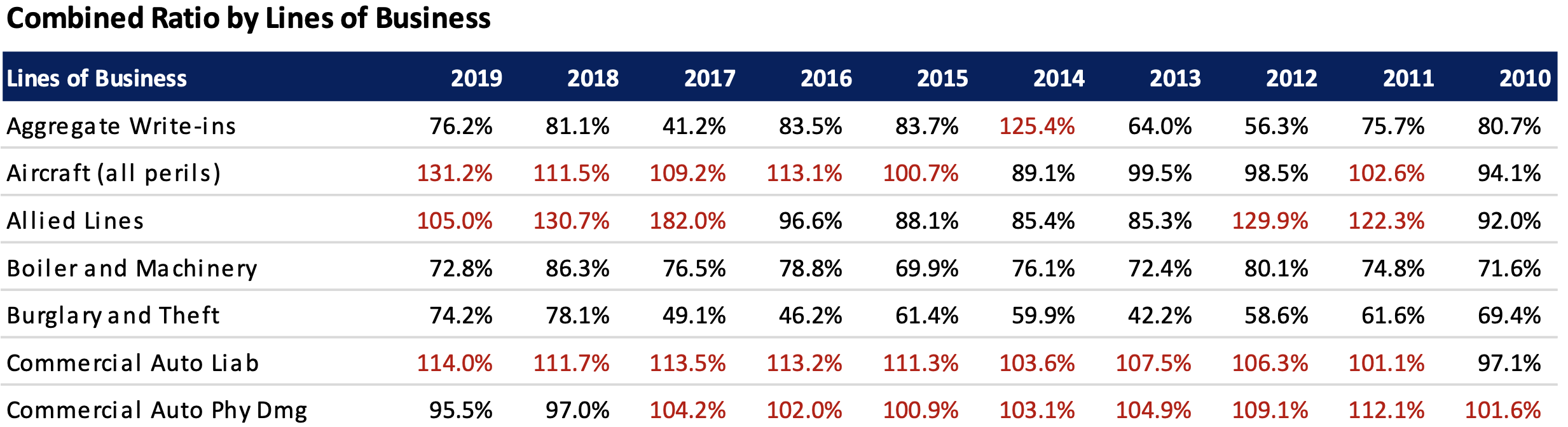 06
The Hard Market – Umbrella / Excess
As previously mentioned, the Commercial Auto is heavily impacting the rise in umbrella pricing.
Secondarily, General Liability policies have also had an increasing influence on results.
Beyond pricing increases, carriers are also taking the following actions:
Capacity reduction
Fewer want the lead position
Movement toward attaching over a $2m / $4m or even a $5m / $10m structure










SOURCE: Council of Insurance Agents & Brokers Commercial Property/Casualty Market Report Q2 2020
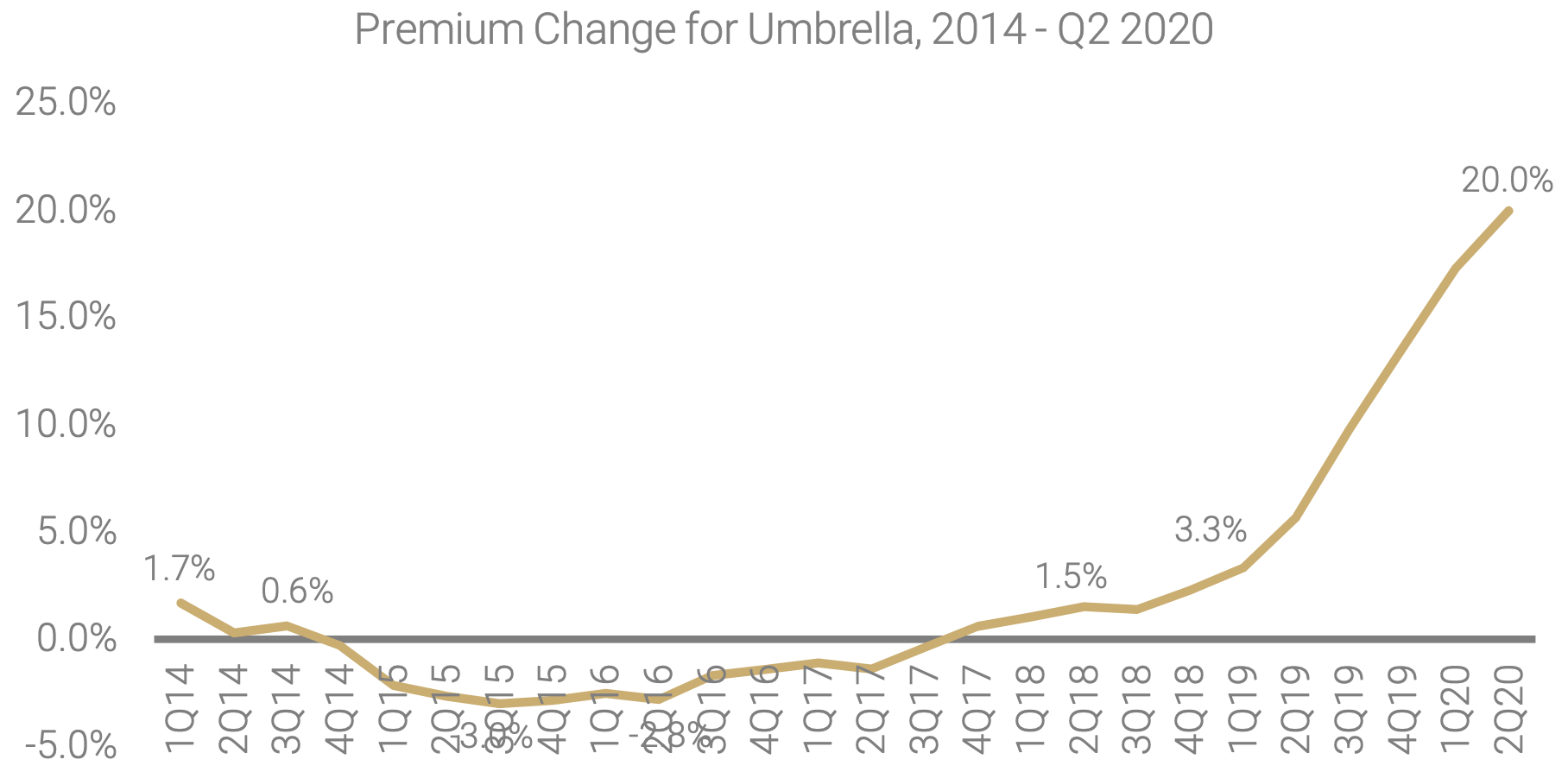 07
The Hard Market – Long-term View
Most hard markets last between 2-10 years. 
Key items for to monitor in the short term include:
Combined Ratio improvement
Rate filings 
Investment income
Impacts of Covid 19
Revenue / payroll impacts
Legal battles 
Coverages, in particular exclusions
08
Captive Introduction
Captives became an alternative risk transfer mechanism in the late 60s as a result of hard markets that were the result of:
Poor insurance industry results
Increased premiums and higher retentions
Reduced coverage offerings

A captive is a special purpose legal entity which is licensed as an insurer, and is established primarily to insure a proportion of the risks of the shareholders, often a corporate parent, group or association. 

Creates a long-term solution to insurance requirements, while establishing a mechanism to fully capitalize on the many benefits
09
Captive Market Outlook
Recent captive growth
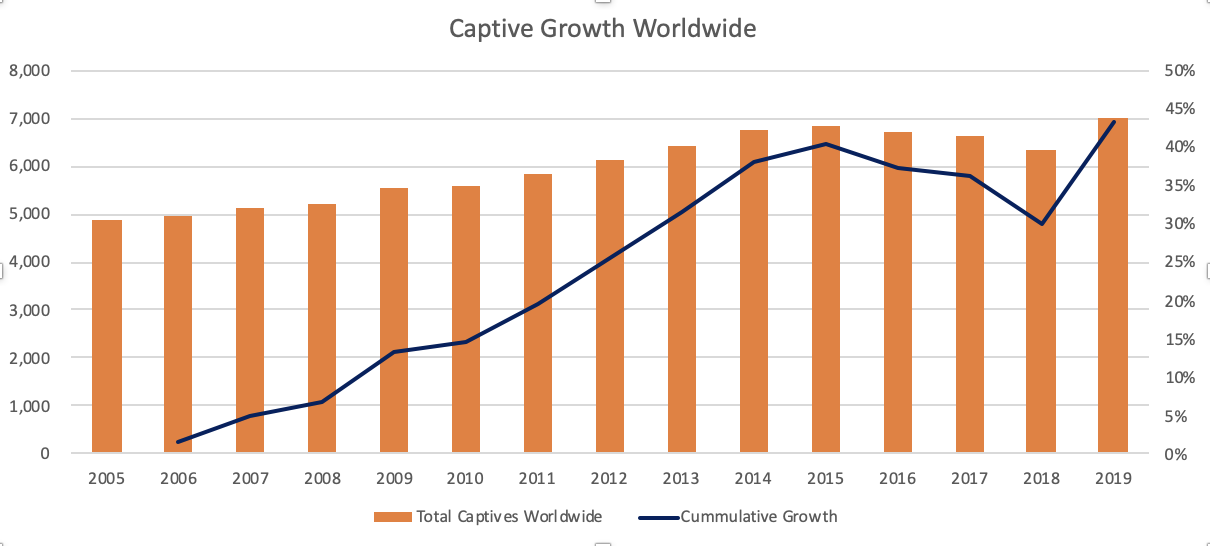 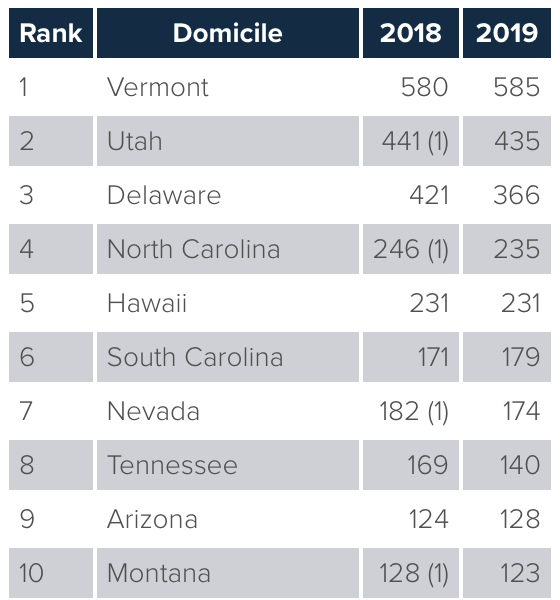 010
Captive Market Outlook
Small Captives
IRS rulings have caused activity in this space to drop considerably in recent years.

IRS has several high-profile court cases that brought negative attention.

Many companies have elected to avoid the scrutiny, despite having legitimate reasons for formation.

Continued scale back.
Property & Casualty
Hardening markets are creating significant growth in new captive formations.

Hardening market, in particular the elimination of coverage has generated expansion of existing captives.

Expansion of state domiciles seeking to take advantage of growth

Expansion of coverage offerings as market contracts.
Medical Stop Loss
Rising health care costs are creating greater interest for companies seeking to control their rates.
011
Individual Factors for Captive Growth in a Hard Market
Cost Management
Control Insurance Costs
Captives can perform at lower expense ratios
Capture Underwriting Profit
Price Stability
Advantageous during hard markets
Cash Flow
Retention of Premiums
Tax Benefits
Capture of Investment Income
Creation of Profit Center
Insurance Coverage and Services
Unbundling of services and increased control
Claims handling & risk control are two key elements
Expanded coverage, flexibility and capacity
Direct access to alternative markets, leveraging of group purchasing power
012
Session Password
(Must record password for CPE credit)
013